ENCODE & Cancer BMR modeling
JZ & DL & LL & AG
9/14/16
1
Property of mutation count data: overdispersion
Consequence of overdispersion: false positive and false negative
Source of mutation rate heterogeneity: 
patient effect - LARVA
External genomic feature effect - NIMBUS
Context effect – ultimate model?
9/14/16
2
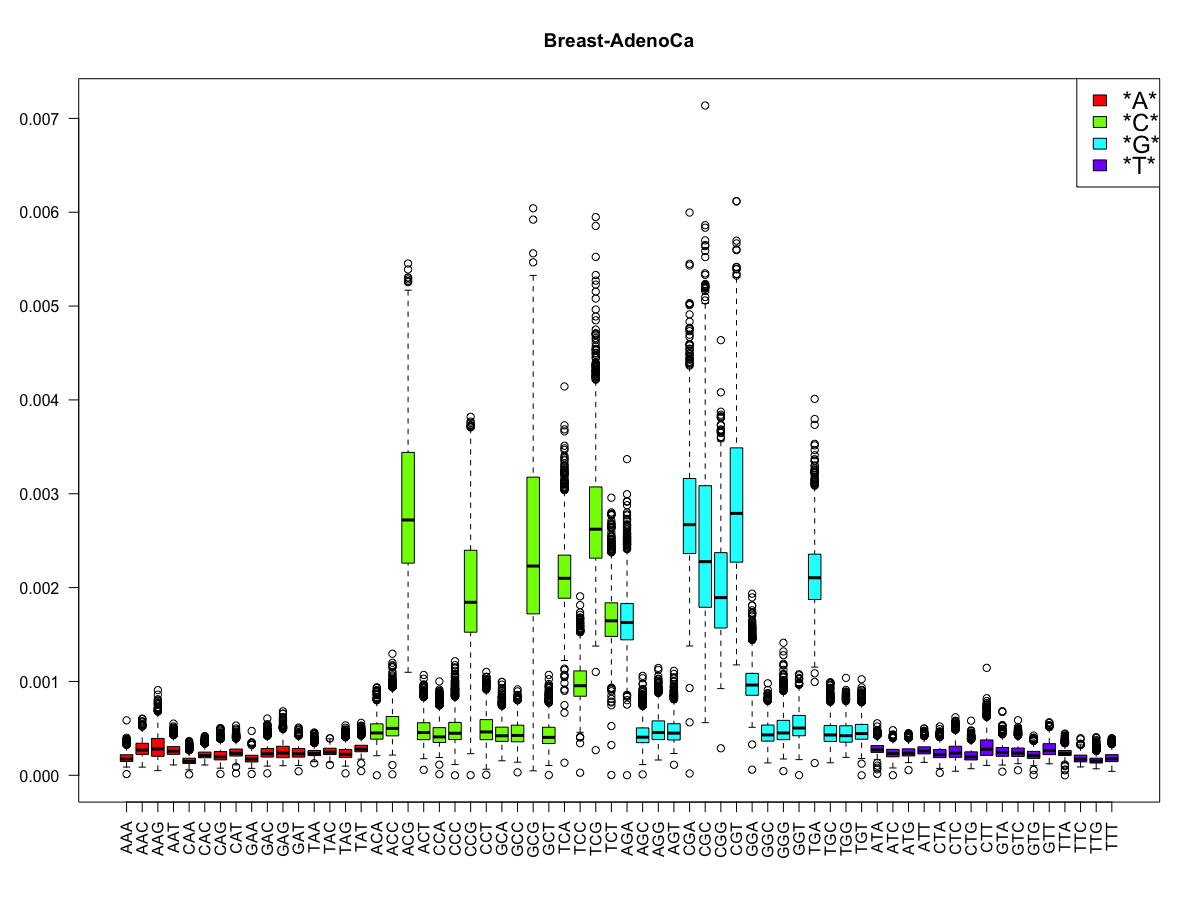 9/14/16
3
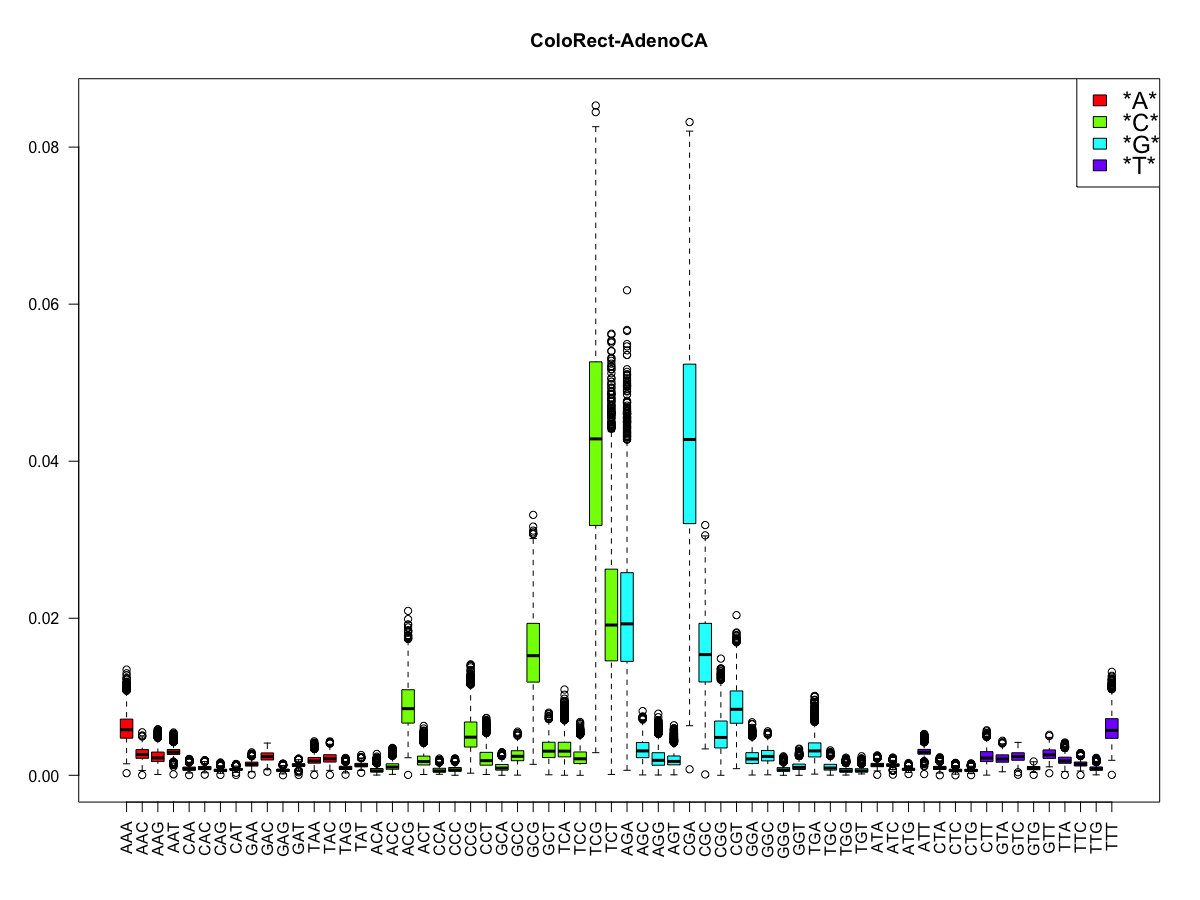 9/14/16
4
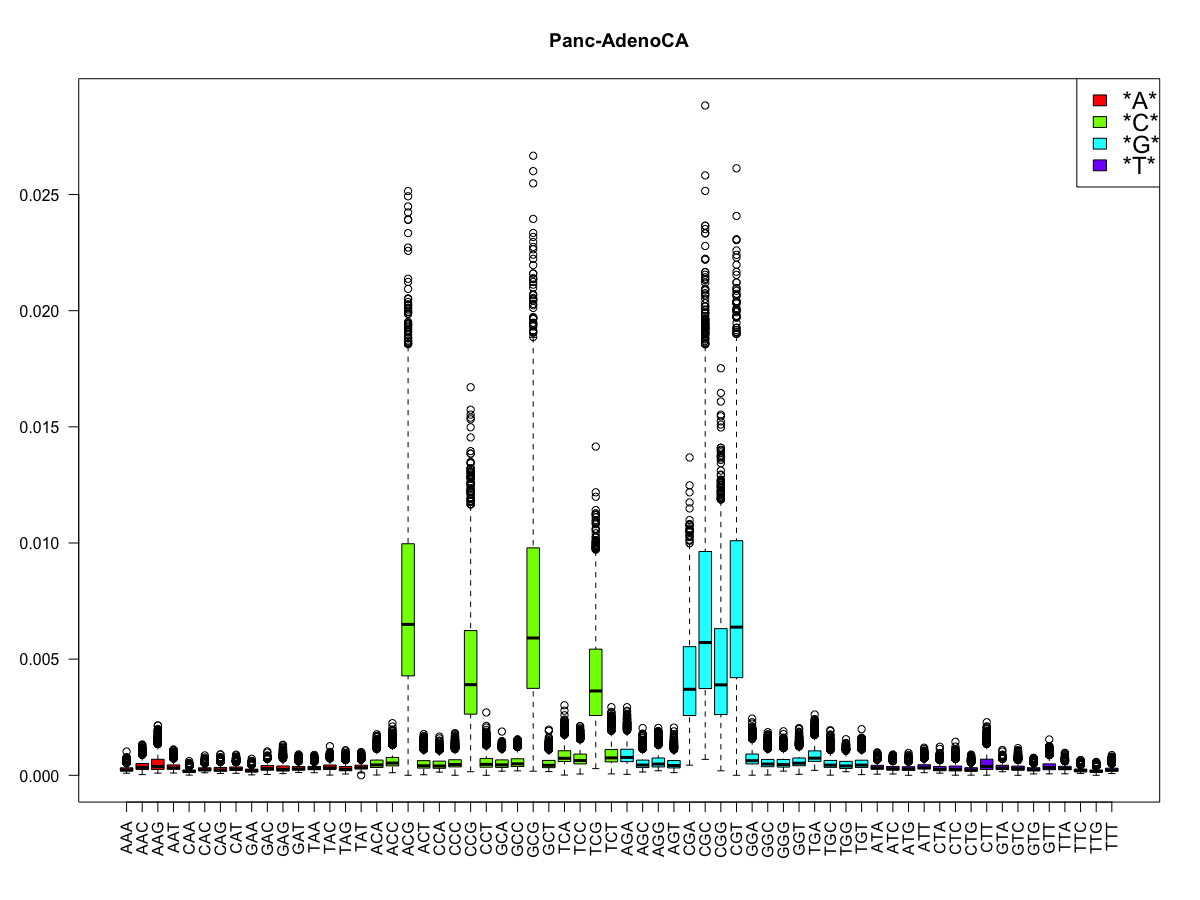 9/14/16
5
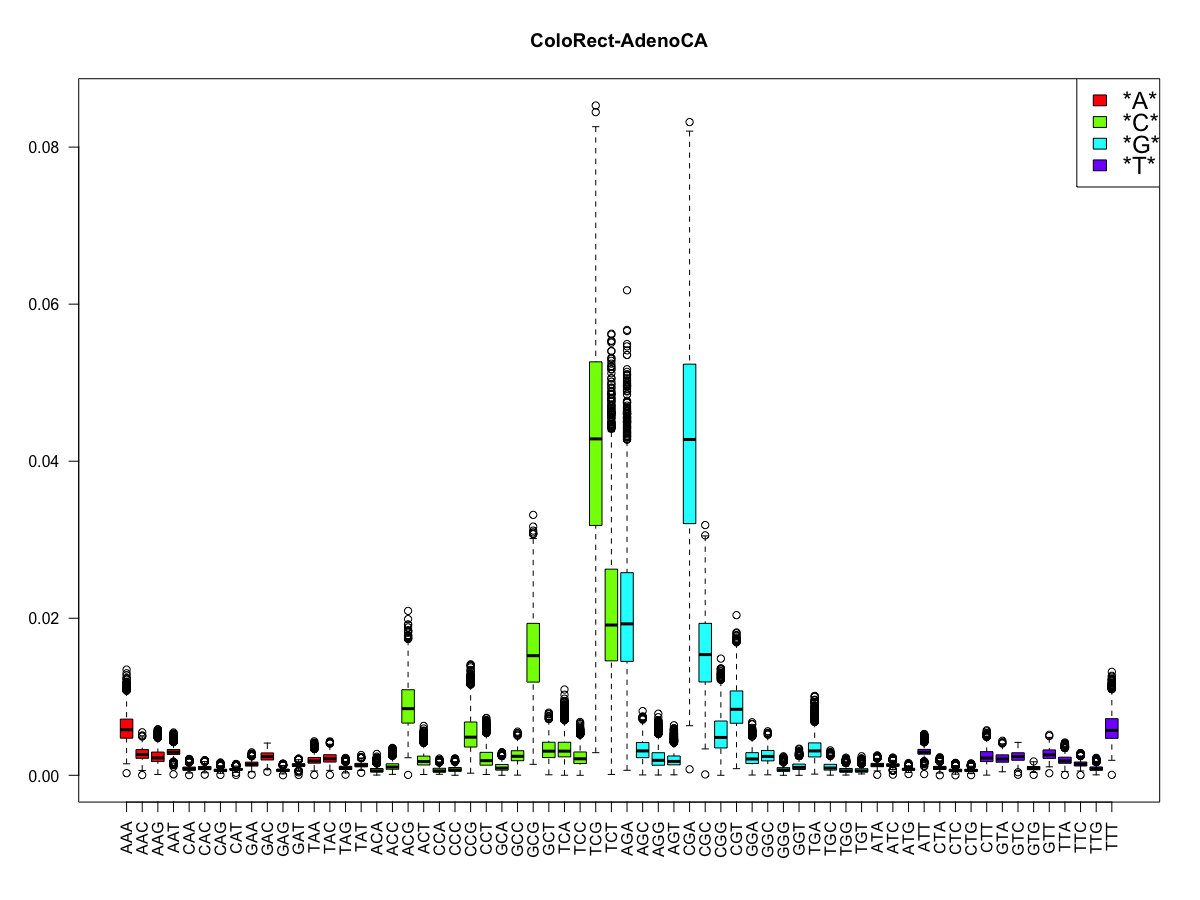 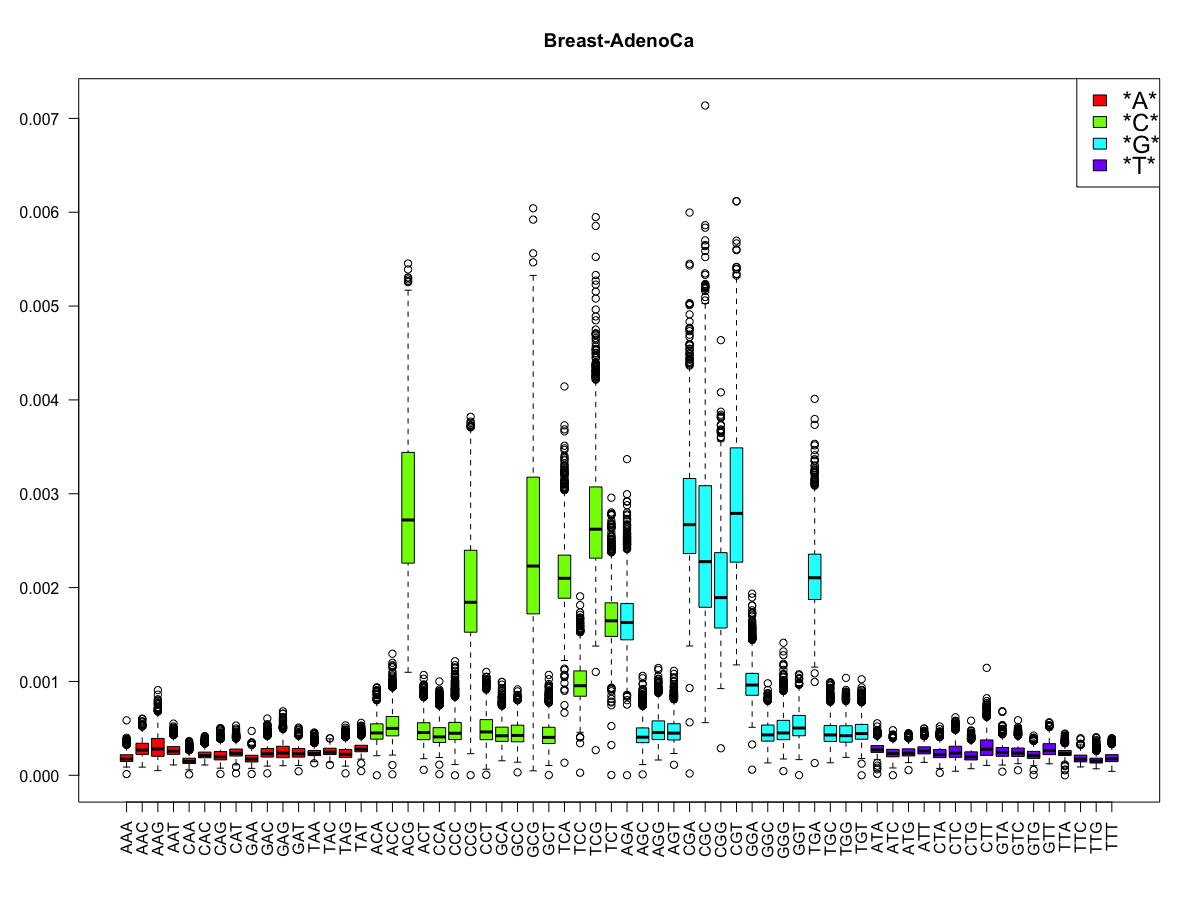 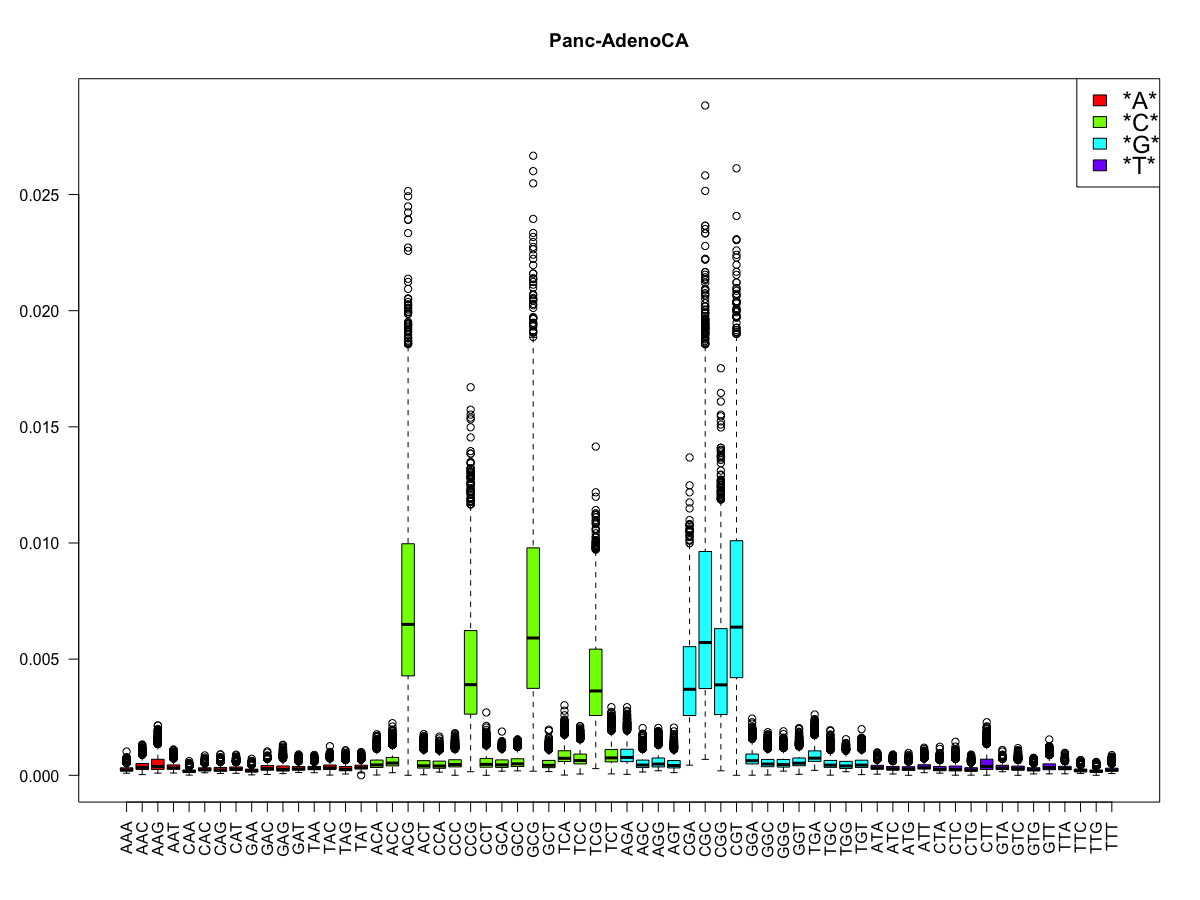 9/14/16
6
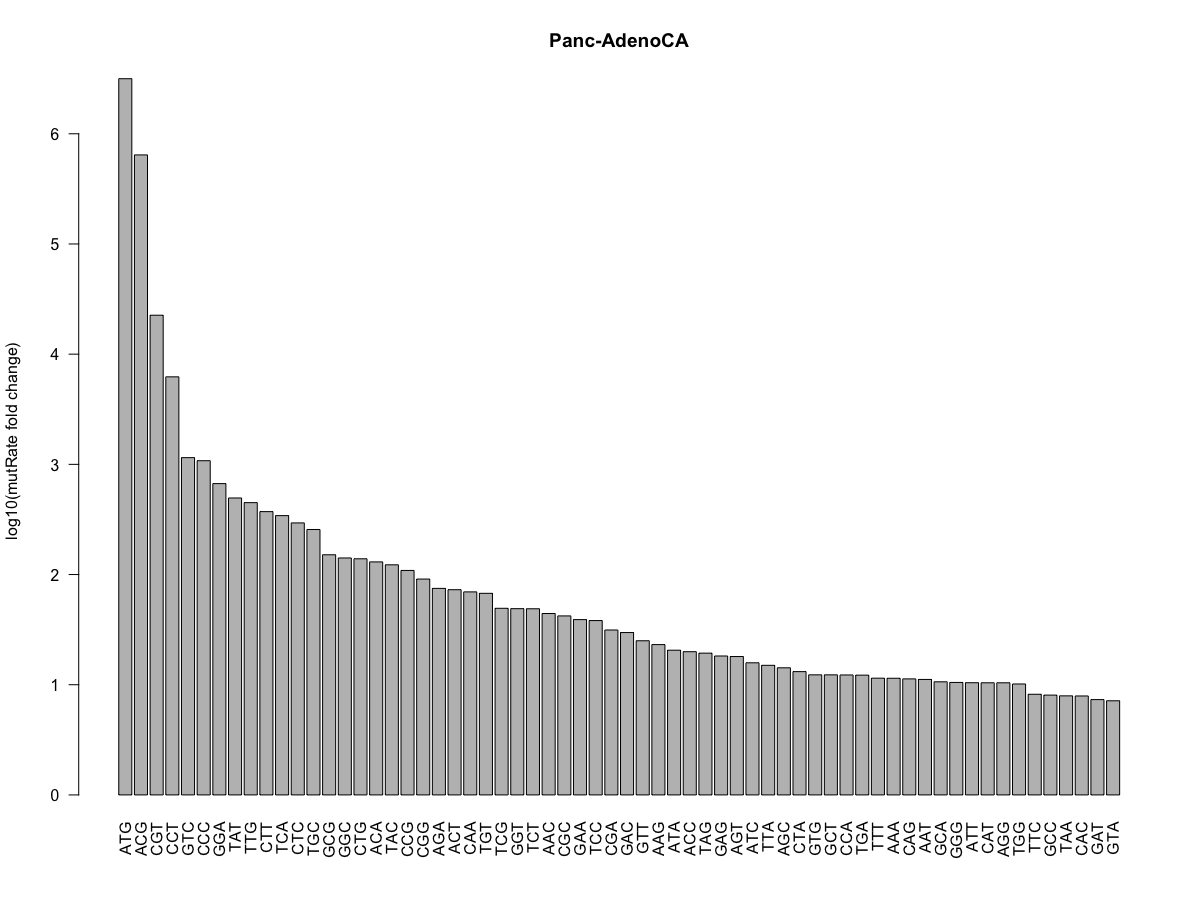 9/14/16
7
Original model:
yi: number of mutations at the ith position on the genome after pooling the samples
xi1,xi2, …,xik:  covariates for the ith position on the genome
Current model: for a 3mer model
yi,j: number of mutations at the ith position on the genome of the jth category
xi1,xi2, …,xik:  covariates for the ith position on the genome
Question: how to calculate the P values from so many categories?
9/14/16
8
AGTCAAGTT…...........ACGATCCAGTGGAGT
TGTCAAAGT…...........ATGATCCAGTGGATT
For the category AGT: 
L1= 3, Y1=1 
L2=2, Y2=1
AGTCAAGTT…...........ACGATCCAGTGGAGT
Collected from our BMR estimator, for a target region with length l
a target region to be tested
What is the distribution of sum of NBI with arbitrary parameters?
9/14/16
9
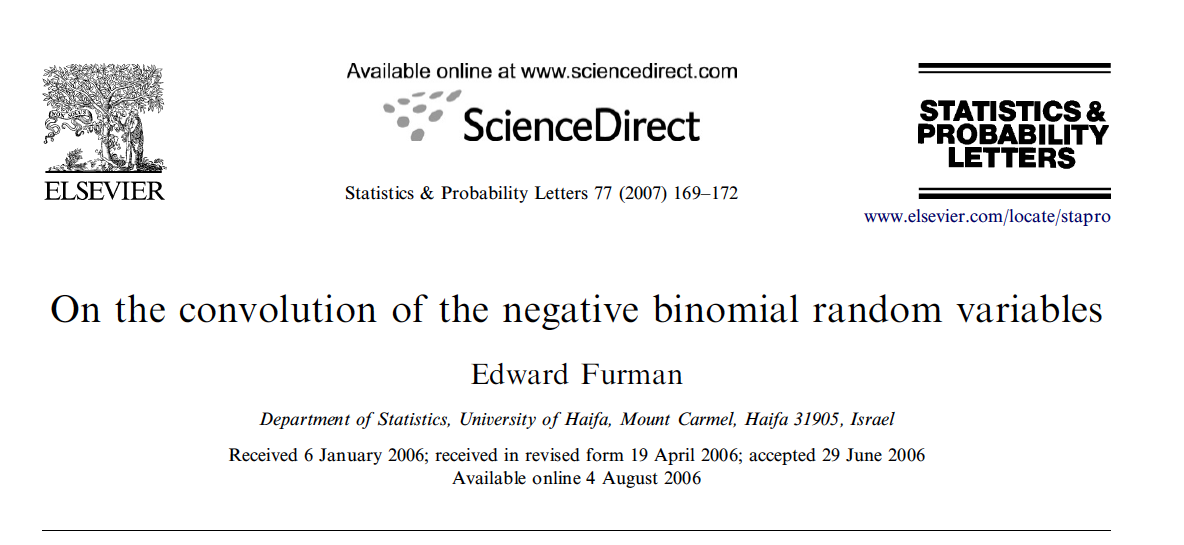 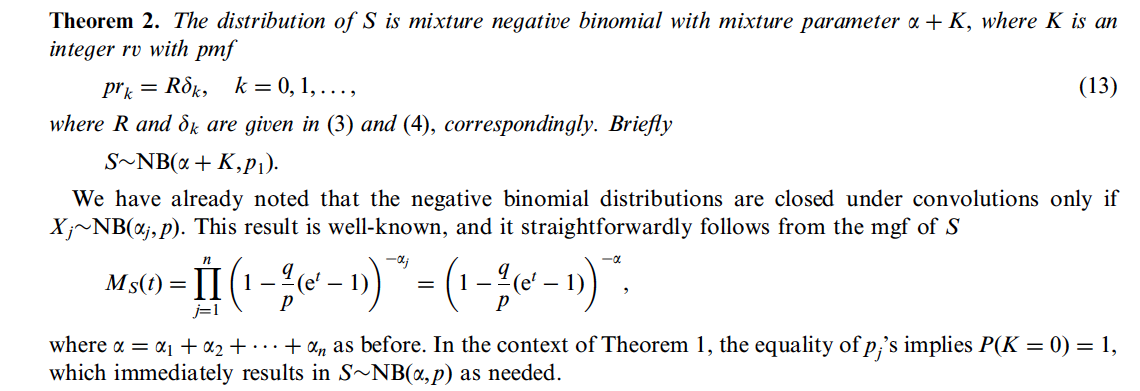 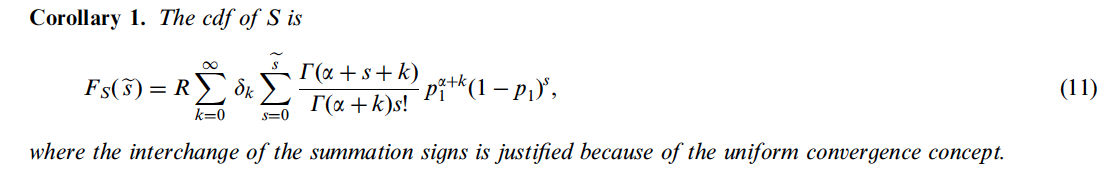 9/14/16
10
Pros: fast, run time independent of variant count
Cons: unknown precision
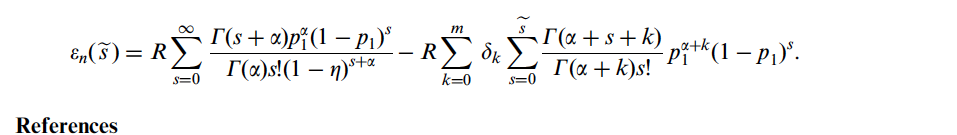 Forever working but slow algorithm: convolution
Especially easy for count data
Y = X1+X2+…+Xl, l may be very large
Question: what if L is very huge? Like a gene with more than 5kb
Rethinking of negative binomial distribution:
9/14/16
11
Negative binomial distribution can be extended by relaxing r
r: can be any continuous value, not just integer
AGTCAAGTT…...........ACGATCCAGTGGAGT
a target region to be tested
The number of 3mers are fixed no matter how long the sequence is!
9/14/16
12
What is negative about negative binomial distribution? 
Can only handle overdispersion?
How about in cases where some 3mers are not that heterogeneous?
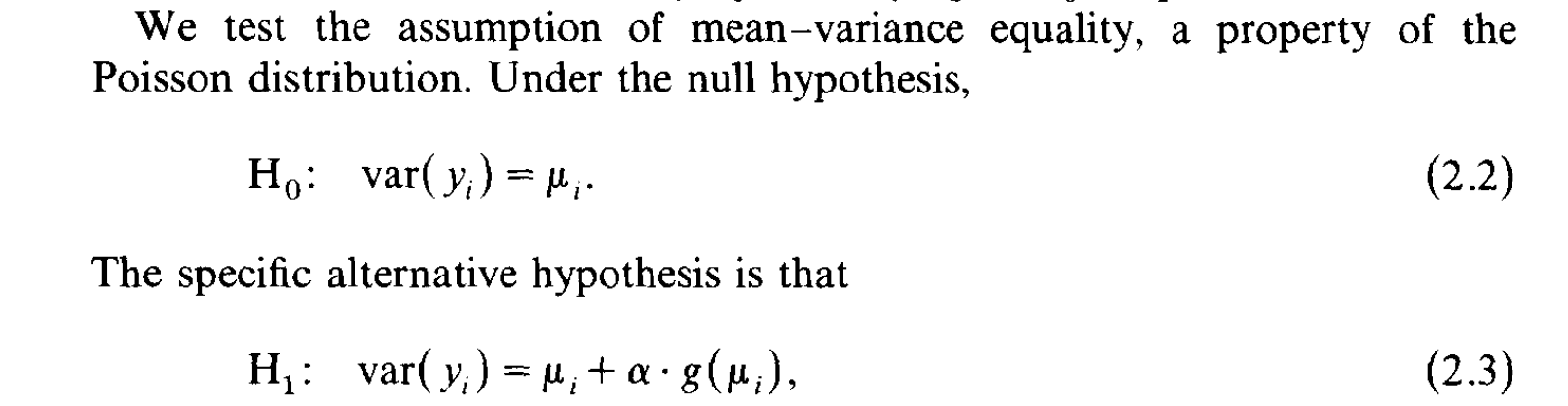 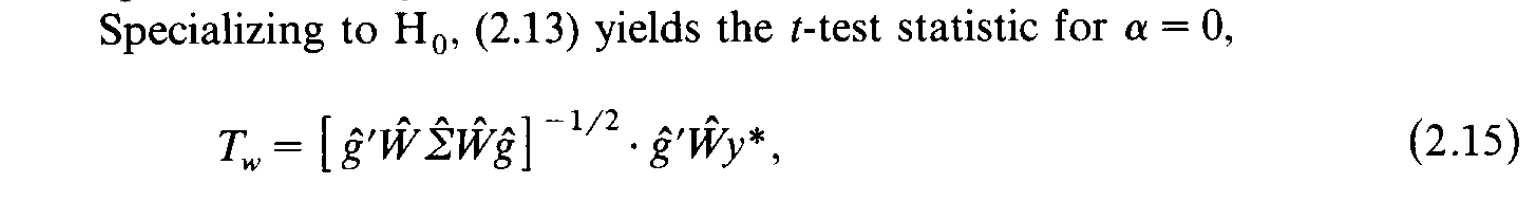 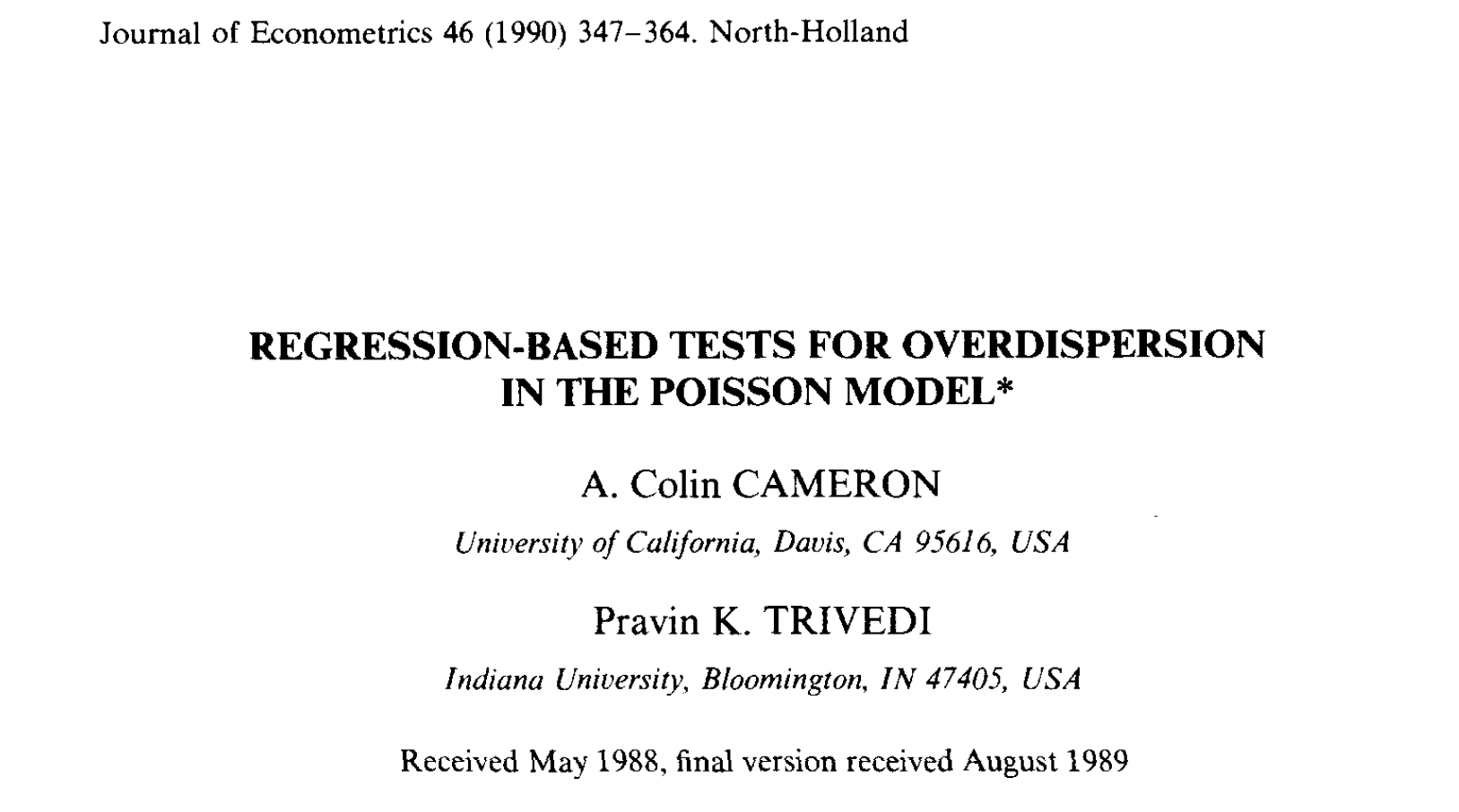 9/14/16
13
Chop the genome into bins
Count the kmer bases & kmer variants
Final Burden Test
Full Poisson Regression
Feature selection
Poisson Regression with selected features
Overdispersion Test
NBI regression with selected features
Merge parameters
Convolution
9/14/16
14
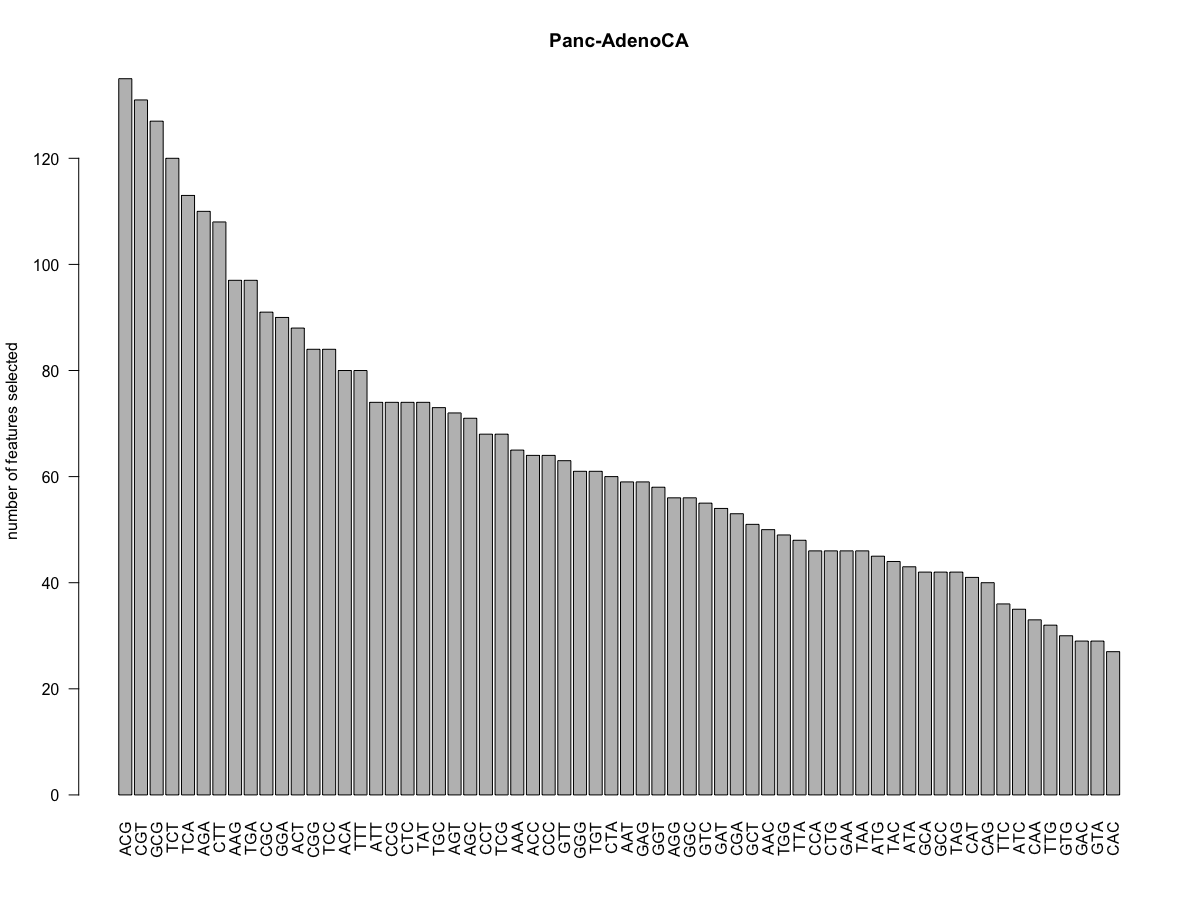 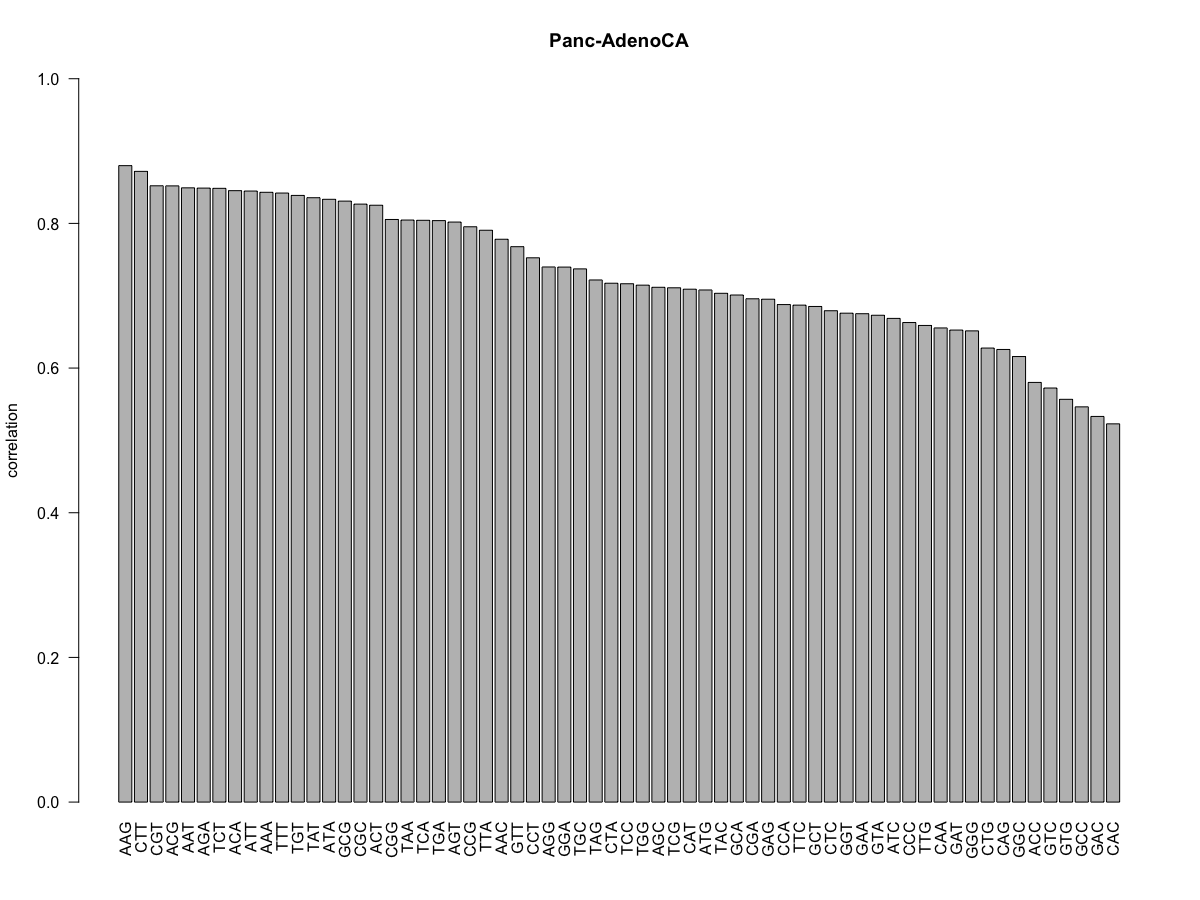 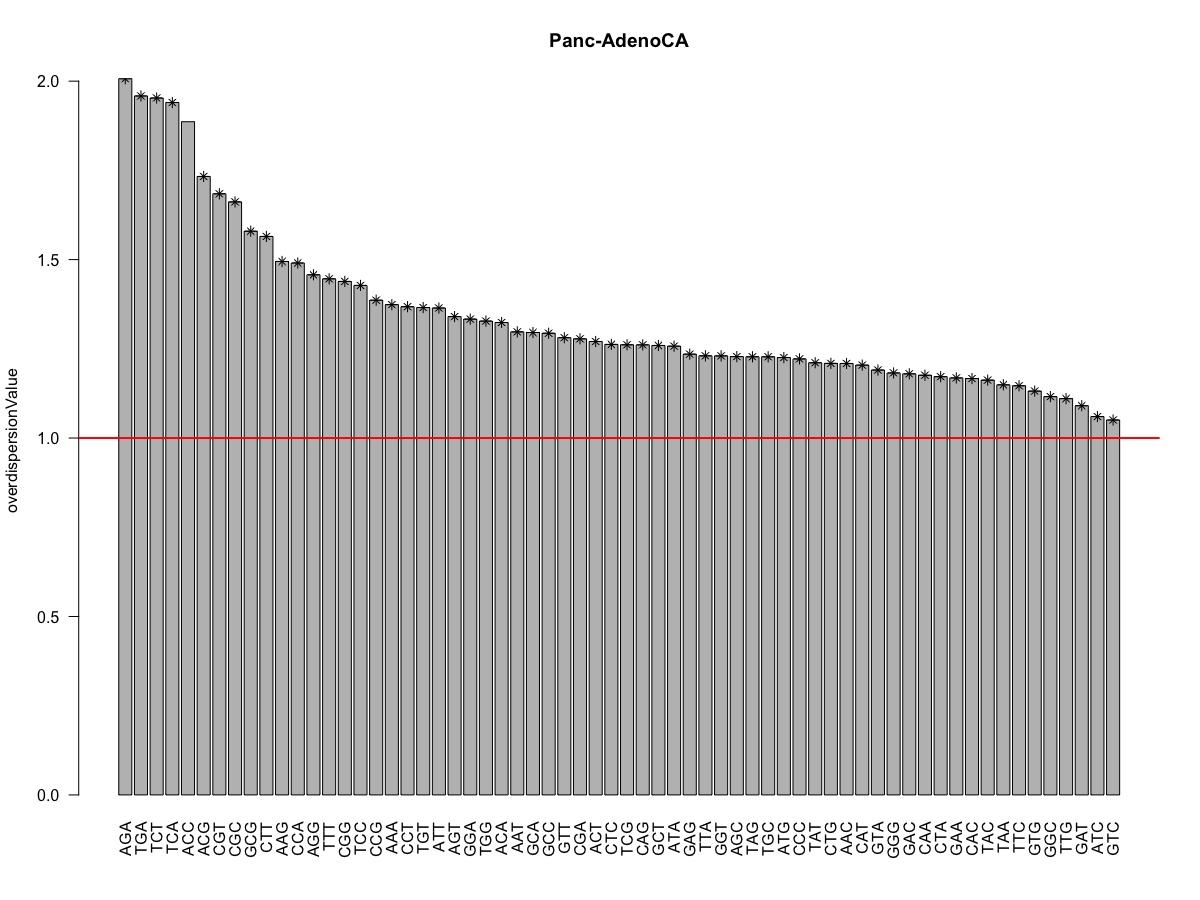 9/14/16
15
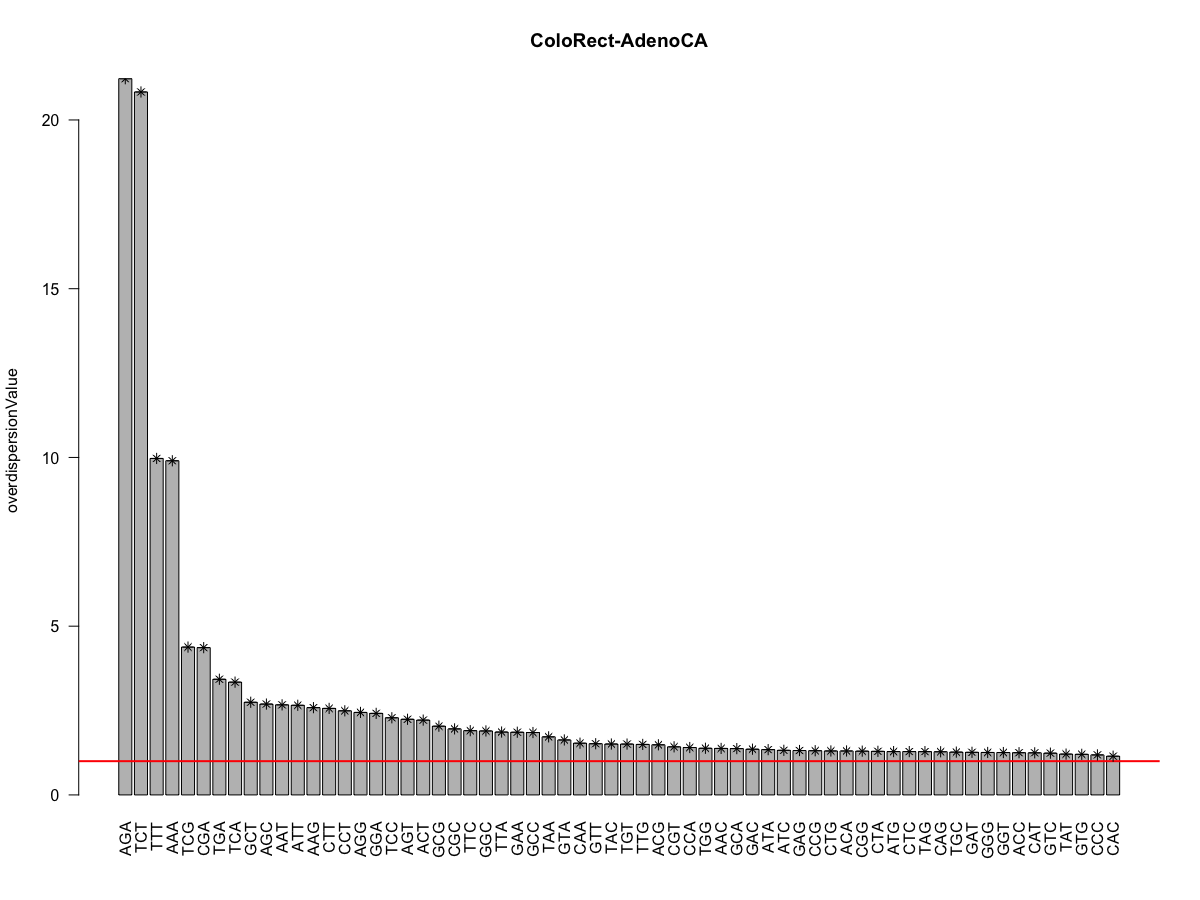 9/14/16
16
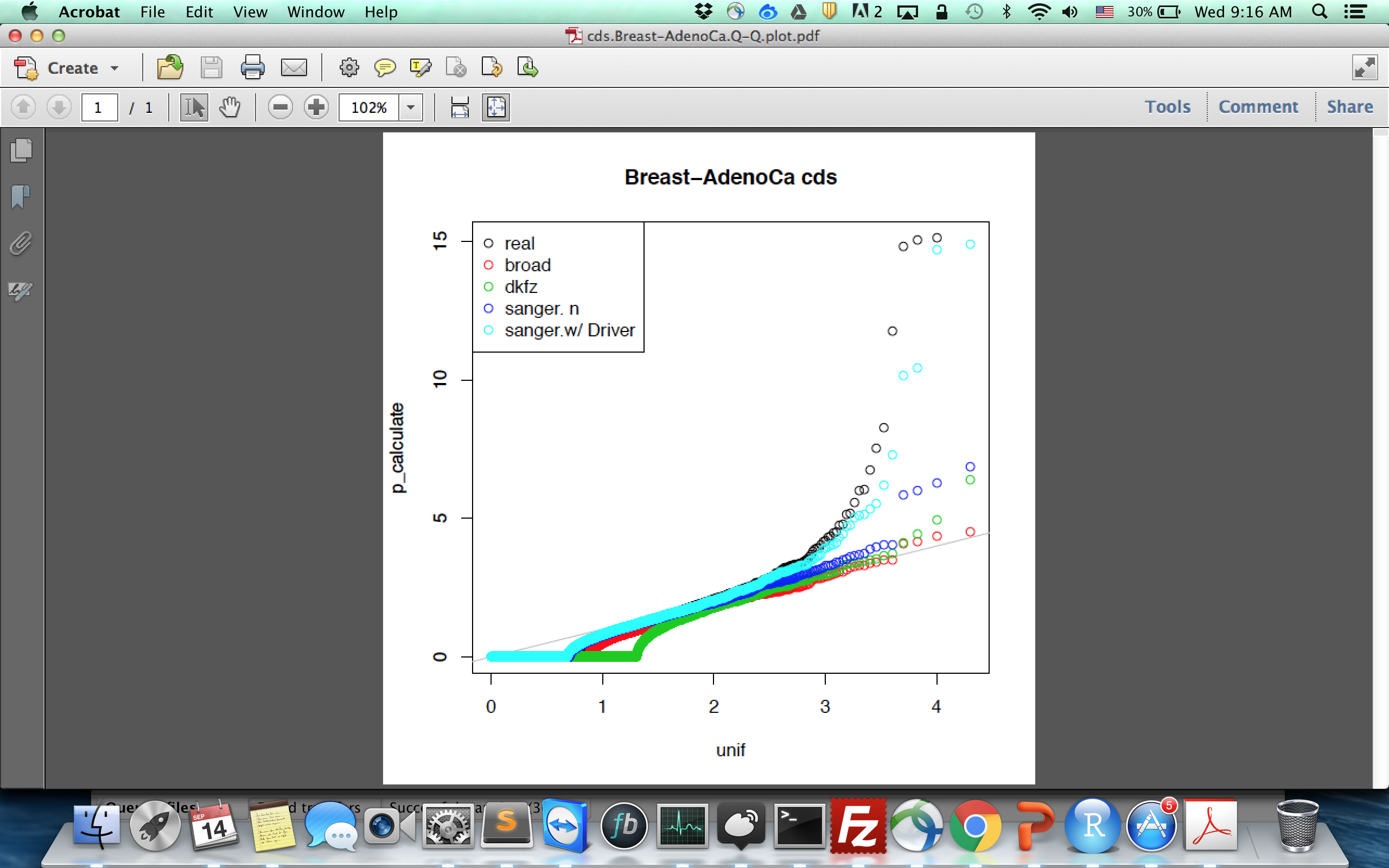 9/14/16
17